CARBOIDRATOS
Alimentação saudável
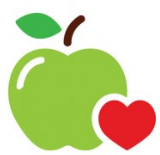 O que é?
		
		  Qualidade x Quantidade

          Macronutrientes x Micronutrientes
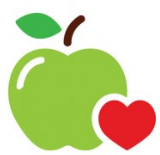 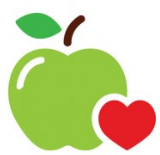 Alimentação saudável
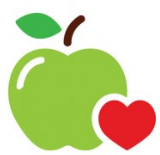 Macronutrientes
		
Carboidratos
Proteínas
Lipídeos
Vitaminas
Minerais
Fibras
Carboidratos -  o que são?
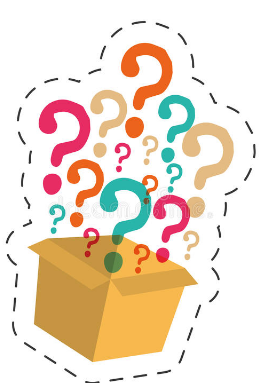 Carboidratos
Hidratos de carbono
Glicídios
Sacarídeos
Açúcares
Carboidratos - Funções
Armazenamento energético: armazenamento de energia
Produção de energia: são as principais fontes de energia. 
Estruturais: todos os componentes celulares são formados por um carboidrato, e eles formam bases necessárias para a estruturação das célula.
Carboidratos
Deficiência




Excesso
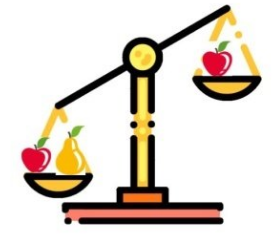 Carboidratos
Simples e complexos
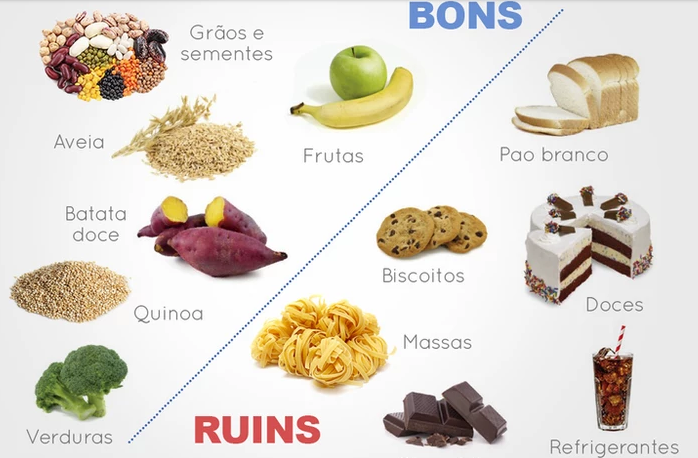 Carboidratos
Simples
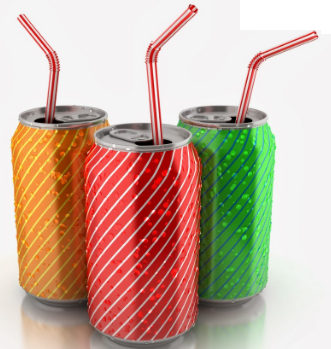 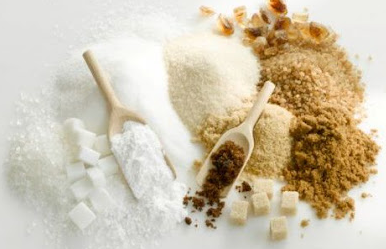 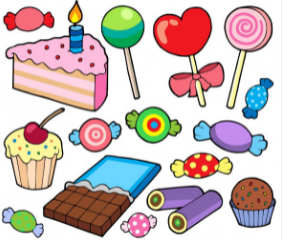 Carboidratos
Complexos
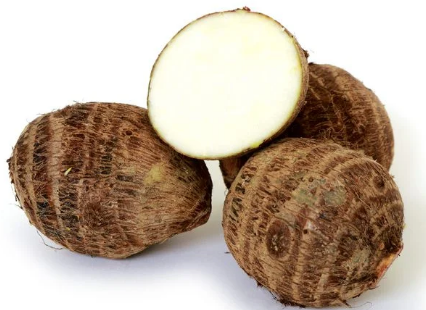 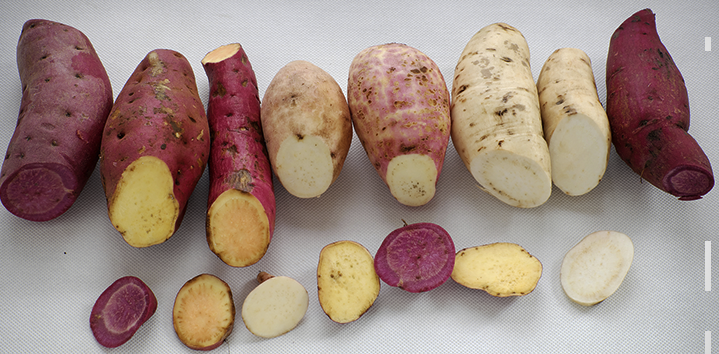 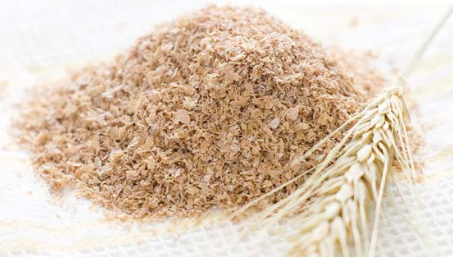 Carboidratos
Vilões ou mocinhos da alimentação
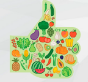 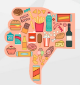 Nenhum nutriente é vilão. O segredo é sempre o equilíbrio!